Методическая разработка

Зимние олимпийские игры в Сочи 2014

Материал для проведения классных часов и викторин
для 8-10 классов



Разработана учителем физической культуры Дьяконовым М.С.
Цель:

 Сформировать у учащихся сознательный выбор здорового образа жизни через изучение истории спорта  и  личных достижений  спортсменов мирового уровня
Предварительное задание учащимся:

Узнать  об особенностях и специфике зимних видов спорта:
Фристайл акробатика
Сноуборд параллельные виды
Скелетон
Фристайл ски-кросс
Биатлон
Бобслей
Хавпайл
Слоупстайл


Кто стал чемпионами в этих видах спорта на Олимпиаде в Сочи?
XXII  зимние Олимпийские игры в Сочи
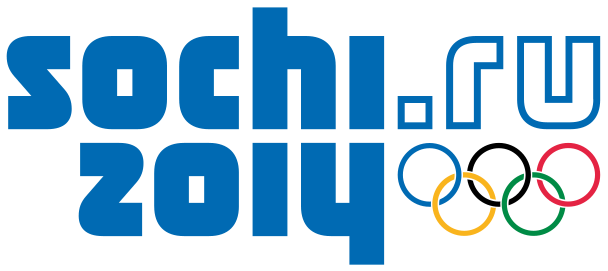 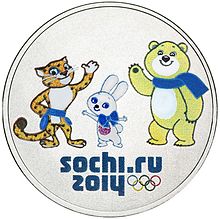 Можешь ли ты назвать
слоган Олимпиады в Сочи?
Жаркие.
              Зимние.
                               Твои.
Какие виды спорта изображают  эти символы?

Что ты знаешь об этих видах спорта?
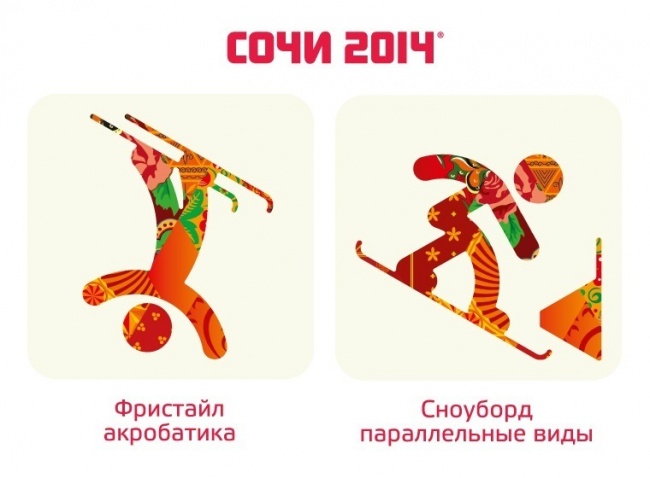 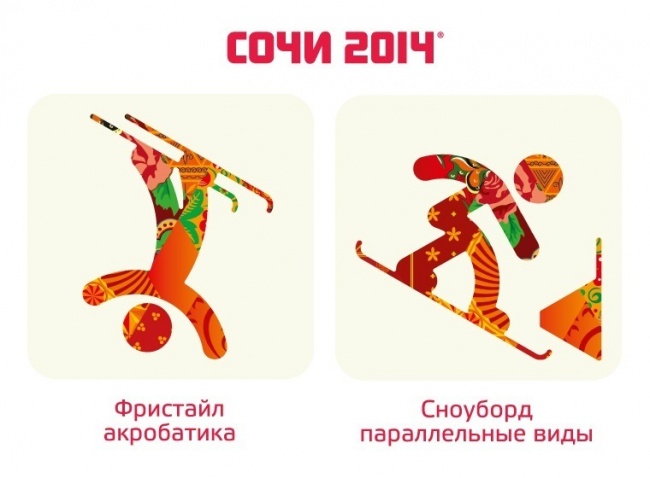 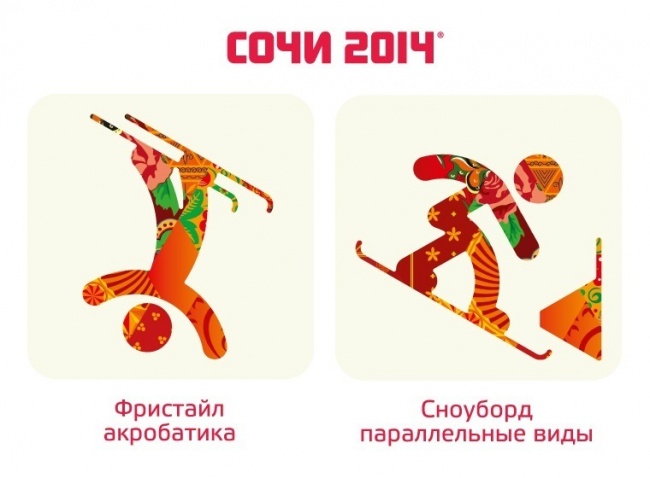 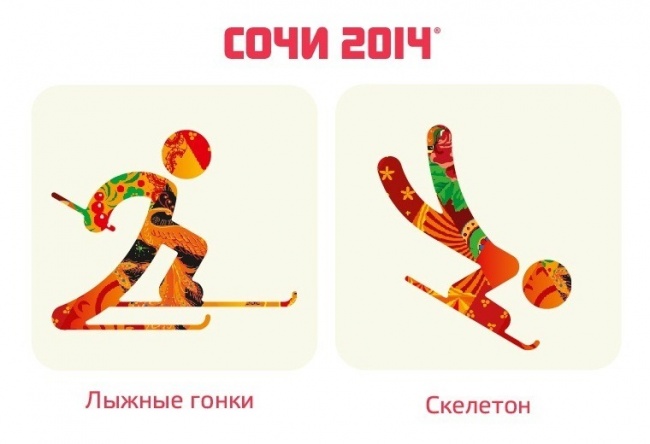 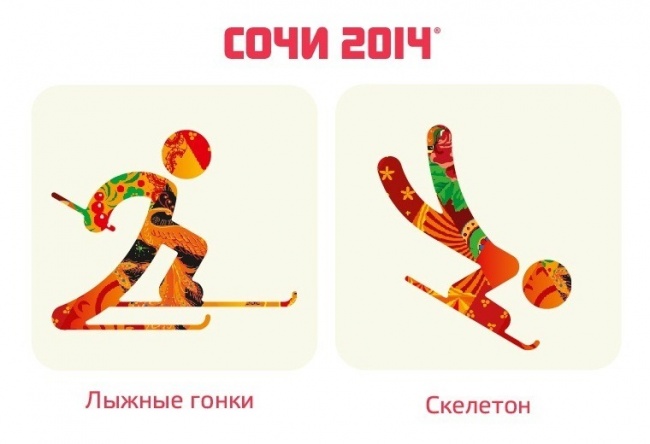 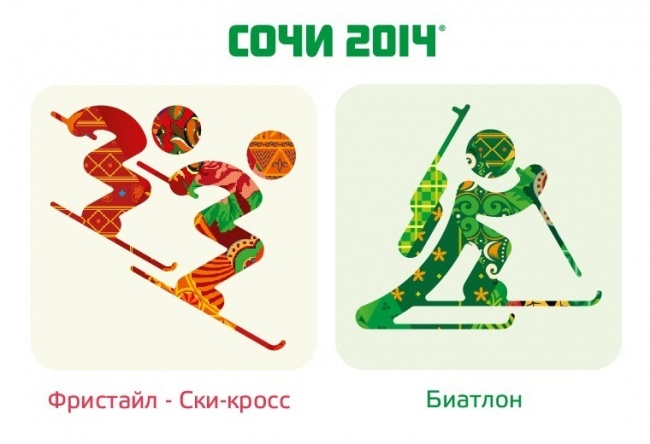 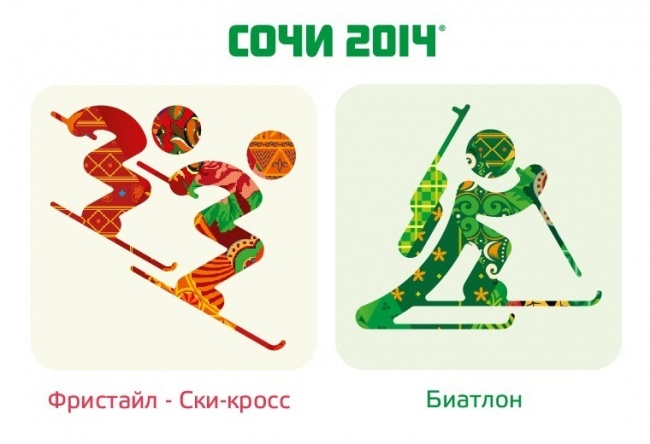 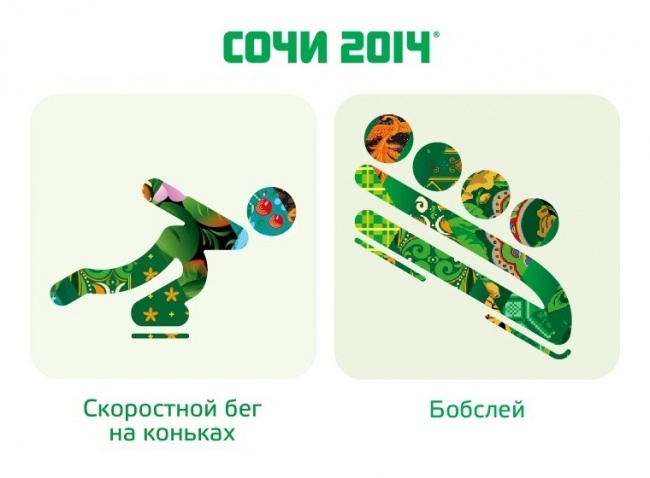 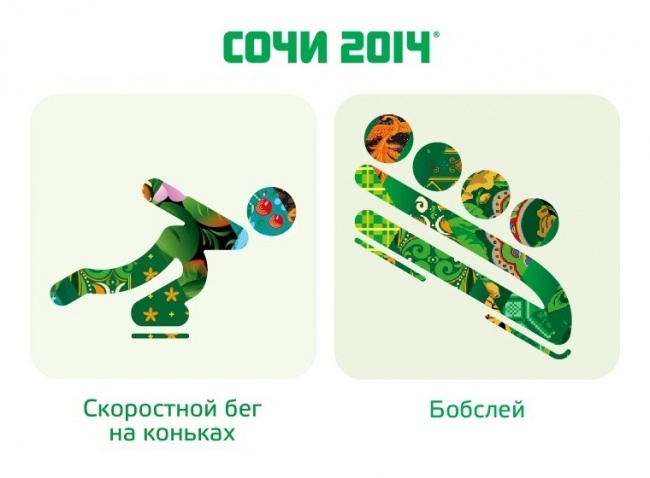 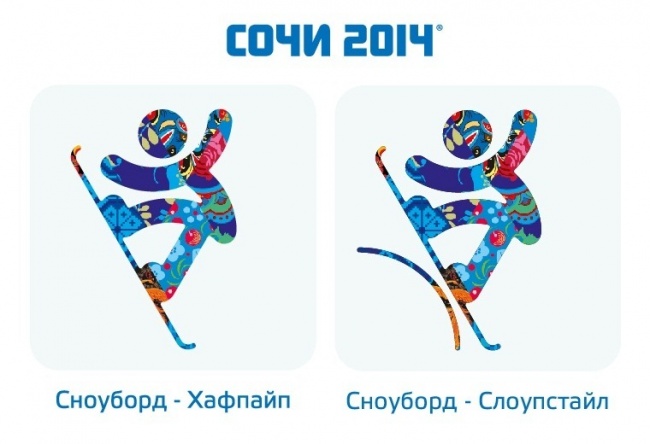 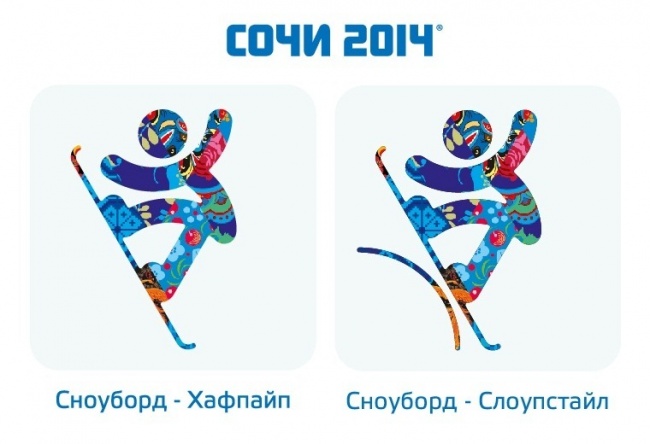 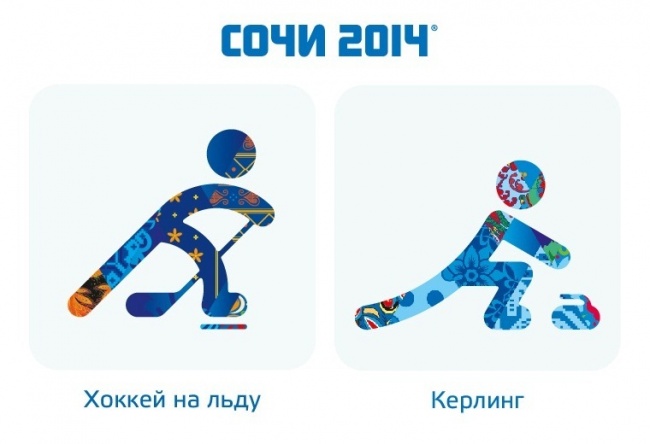 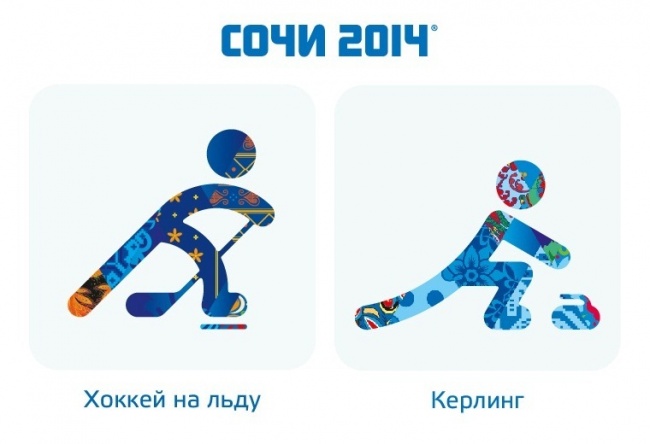 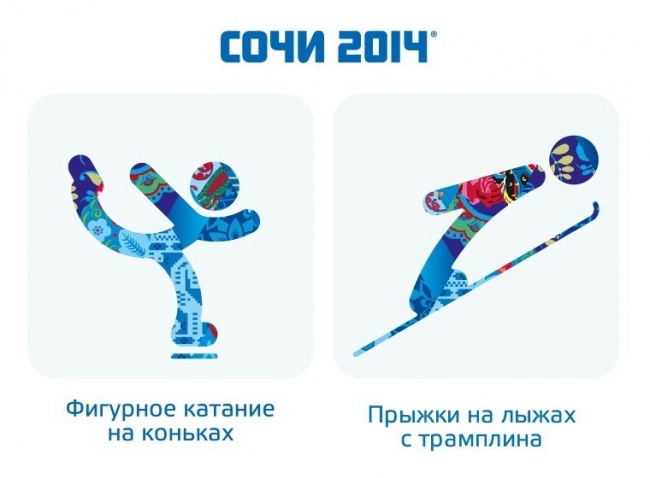 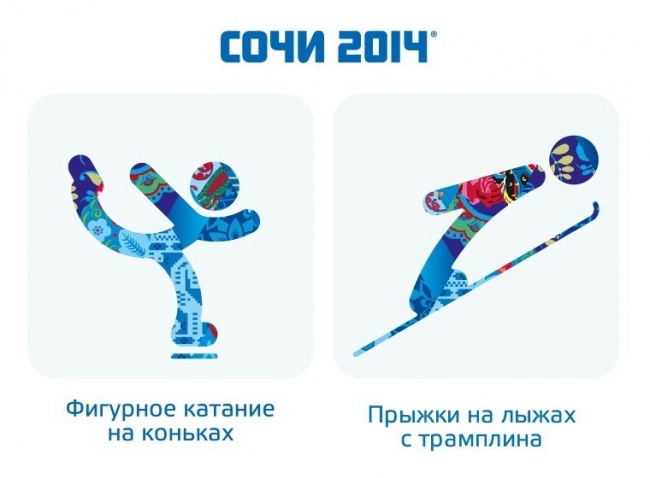 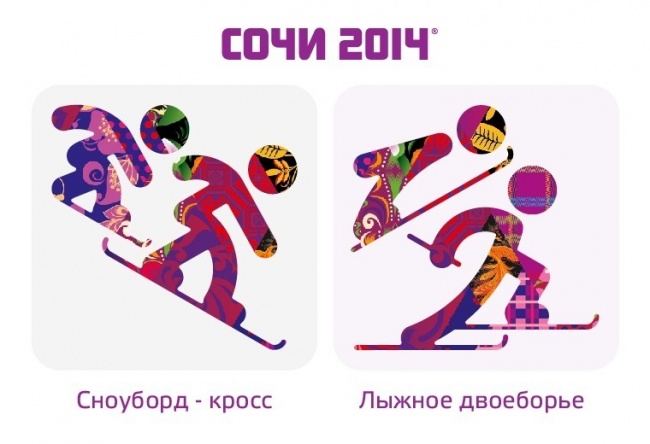 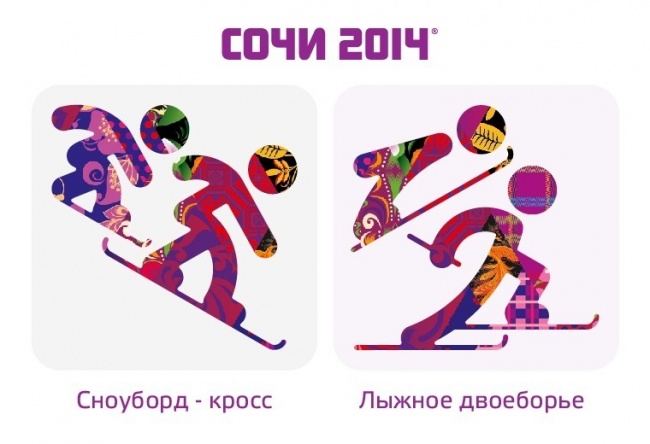 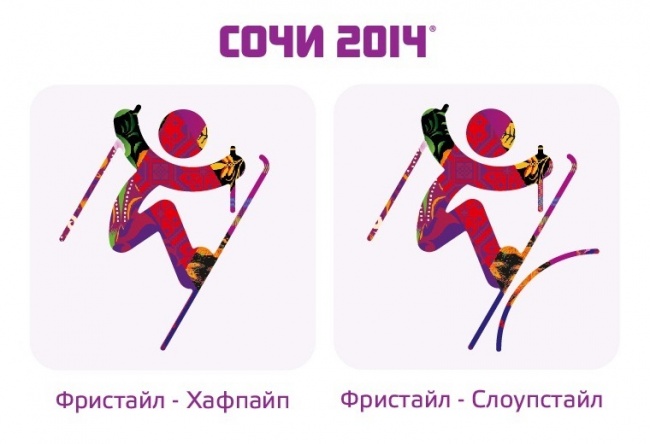 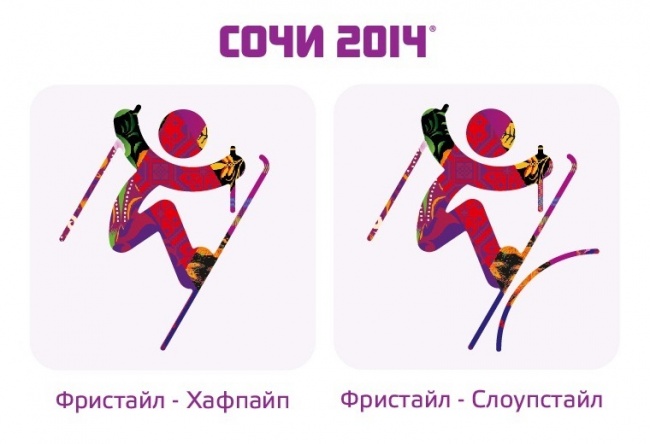 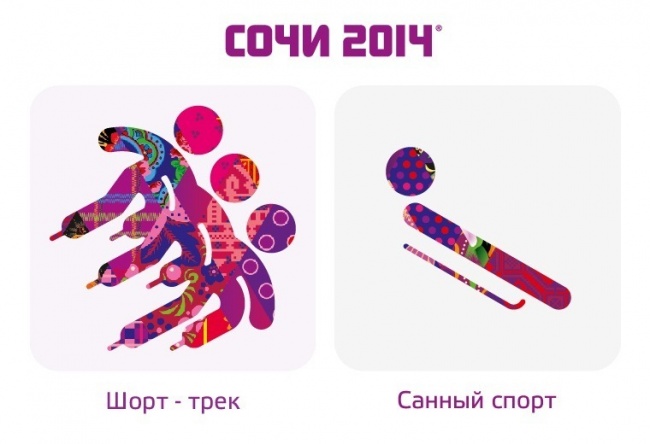 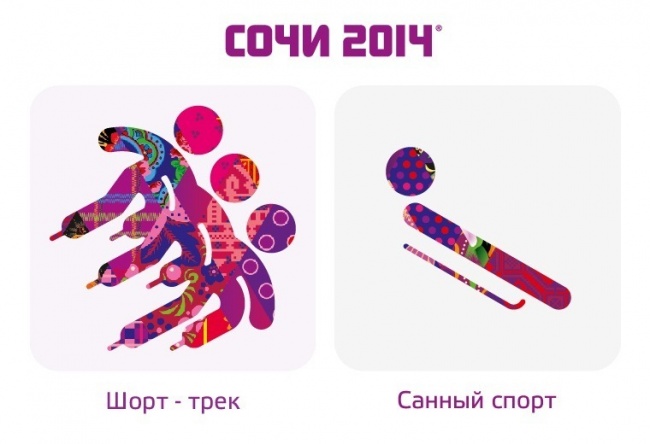 Хавпайл  - (англ. Half-pipe — половина трубы) — специальная вогнутая конструкция, в которой проходят соревнования, с двумя встречными скатами и пространством между ними, позволяющее спортсменам двигаться от одной стены к другой, делая прыжки и выполняя трюки при каждом перемещении
Слоупста́йл (англ.  slopestyle, от англ.  slope — склон (гора для катания) и англ.  style — стиль) — тип соревнований,  состоящий из выполнения серии акробатических  прыжков на трамплинах, пирамидах,  контр-уклонах,  дропах, перилах и т. д., расположенных последовательно на всём протяжении трассы.